Una legge per la protezione del clima anche in Italia
per  attuare il Patto di Glasgow e «rivedere e rafforzare» gli obiettivi  nazionali di riduzione delle emissioni di gas serra per il 2030 entro la fine del 2022.
Edo Ronchi
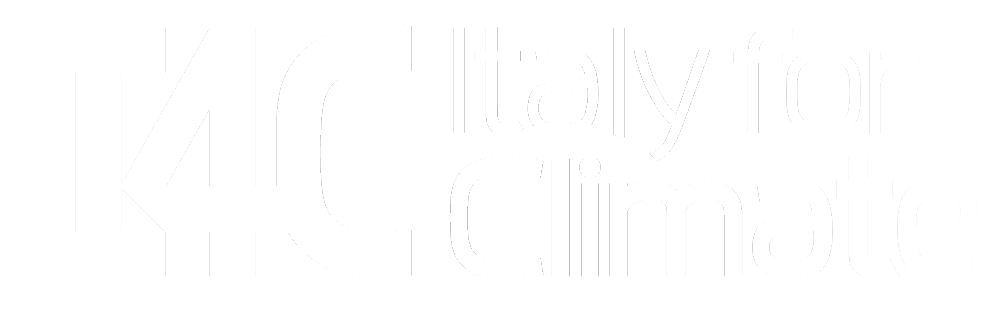 Perché serve una legge per la protezione del clima anche in Italia?
Il Patto di Glasgow per il clima, approvato alla COP26, pur con i suoi limiti, confermando l'obiettivo di limitare a 1,5 gradi centigradi il riscaldamento globale, rispetto ai livelli pre-industriali, chiede di «rivedere e rafforzare» gli obiettivi nazionali di riduzione delle emissioni per il 2030 entro la fine del 2022.
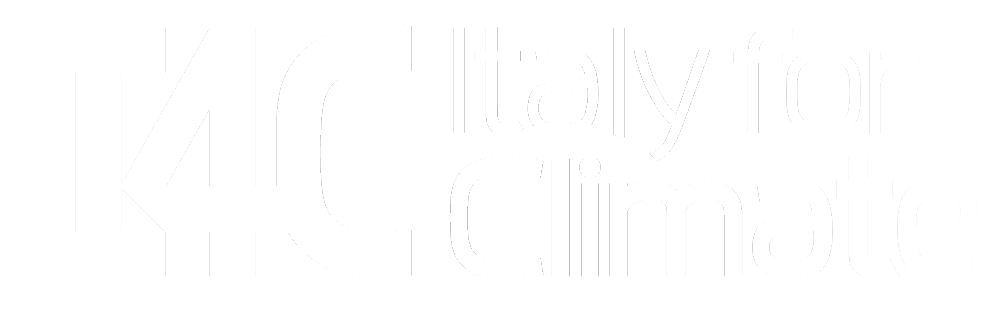 Perché serve una legge per la protezione del clima anche in Italia?
Per recepire i nuovi target  climatici europei e rivedere e aggiornare quelli adottati in Italia con il PNIEC (Piano nazionale per l’energia e il clima) pubblicato nel gennaio 2020.
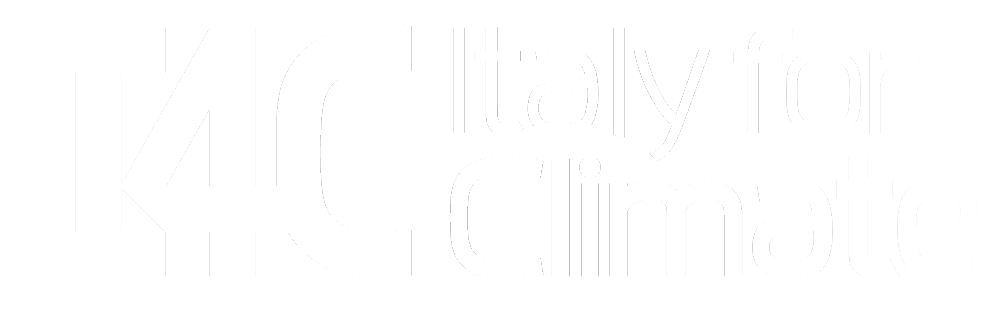 Perché serve una legge per la protezione del clima anche in Italia?
Perché all’Italia serve cambiare passo:nei 30 anni passati abbiamo ridotto le emissioni di 100 Mton di CO2 eq, nei prossimi 10 dovremmo ridurle di circa 200 Mton per essere in linea con il nuovo target europeo e con l’Accordo di Parigi.
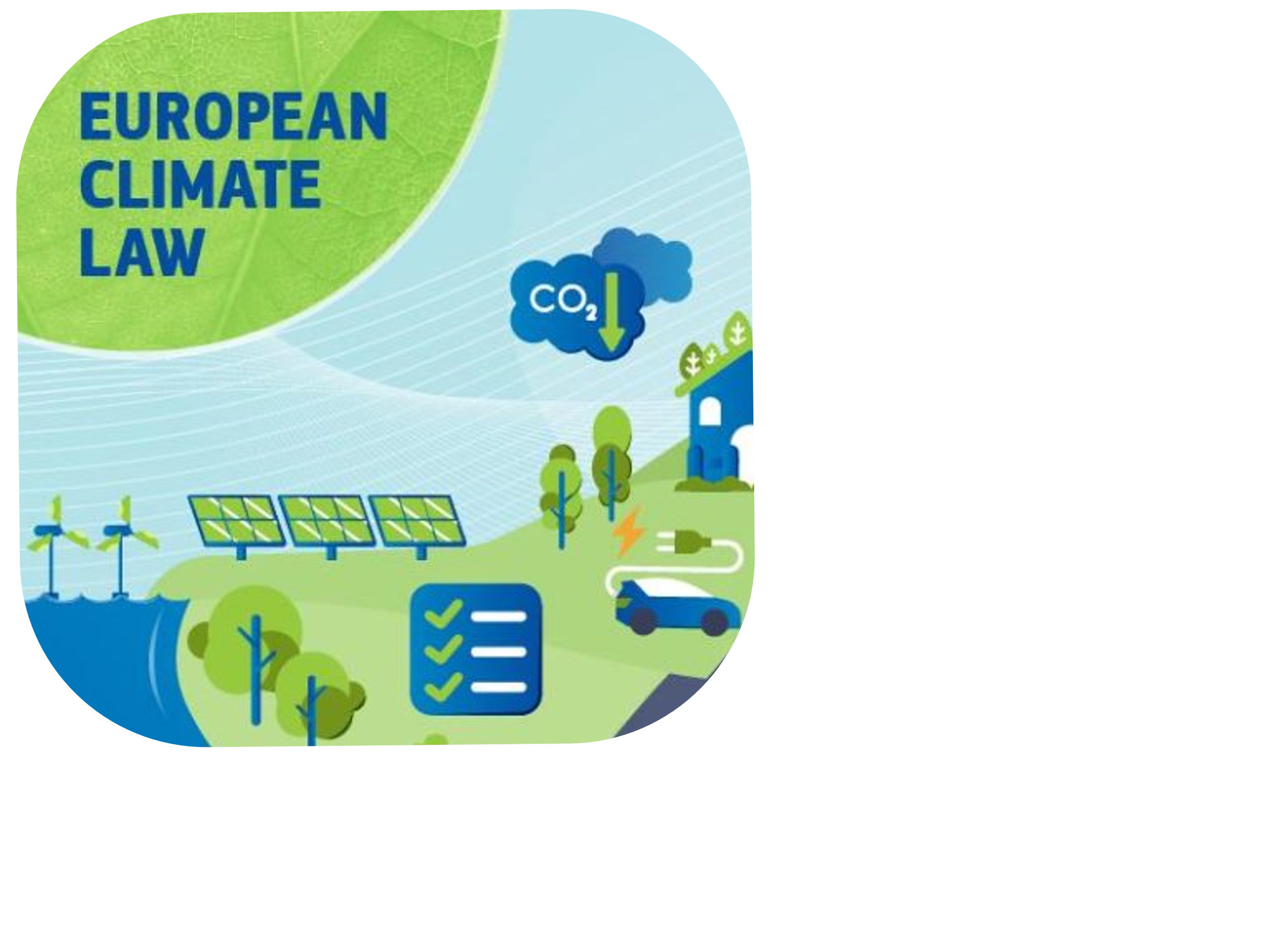 La Climate Law dell’Unione EuropeaRegolamento UE 2021/1119 del 30 giugno 2021
Sancisce l’obiettivo della neutralità climatica entro il 2050, vincolante a livello UE 
Fissa l’obiettivo al 2030 di riduzione delle emissioni nette del 55% rispetto al 1990, con un limite esplicito al ricorso agli assorbimenti
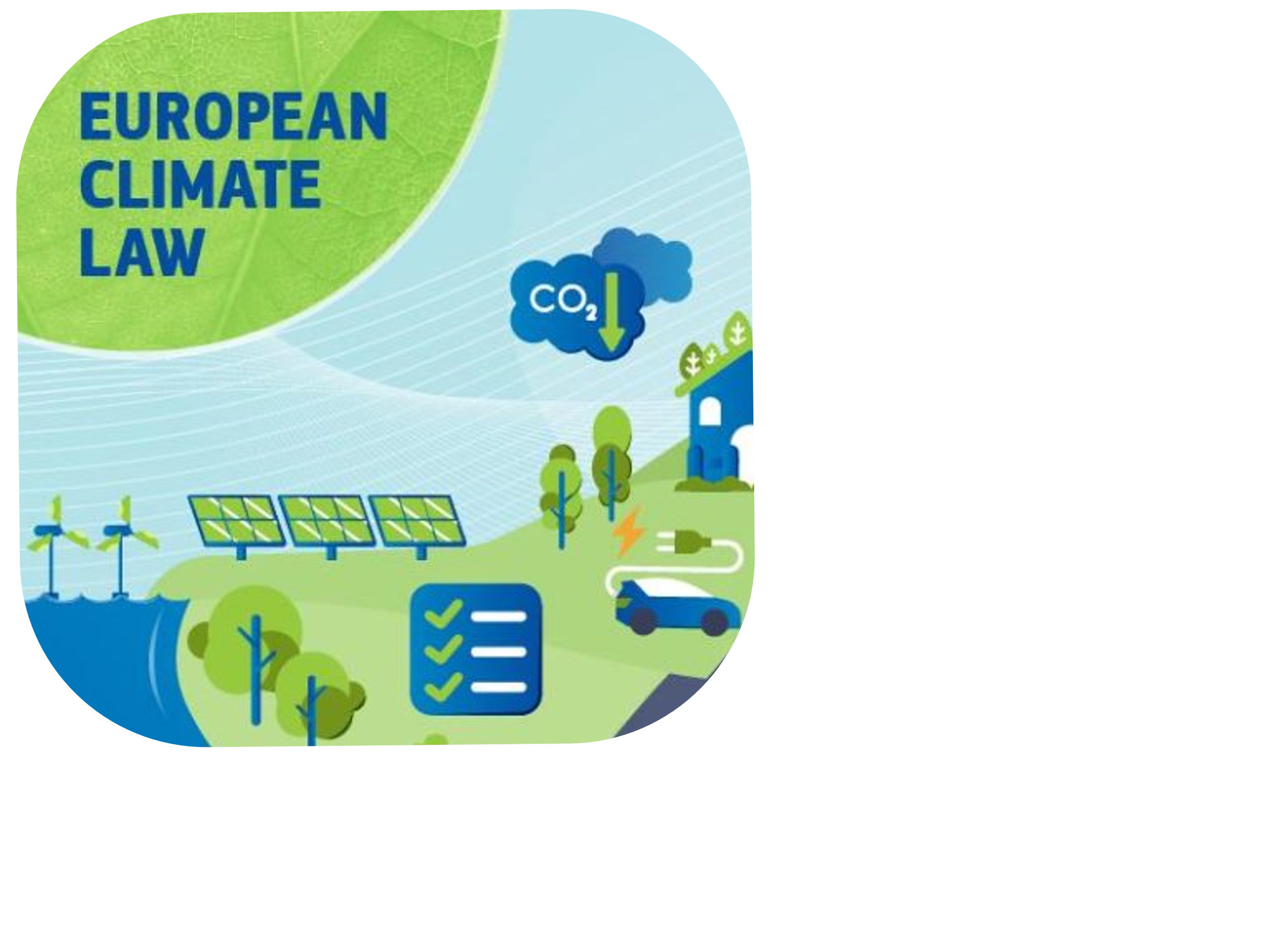 La Climate Law dell’Unione EuropeaRegolamento UE 2021/1119 del 30 giugno 2021
Istituisce un organismo indipendente che dovrà monitorare i progressi e valutare un carbon budget dell’UE da oggi al 2050, sulla base del quale stabilire un target intermedio di taglio delle emissioni al 2040
Obbliga gli Stati membri a rivedere i propri Piani nazionali per l’energia e il clima in  modo da allinearli con il nuovo target europeo complessivo del 55%
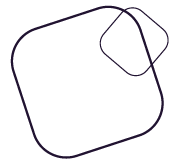 La Climate Law europea e il pacchetto di misure«Fit-for-55%»
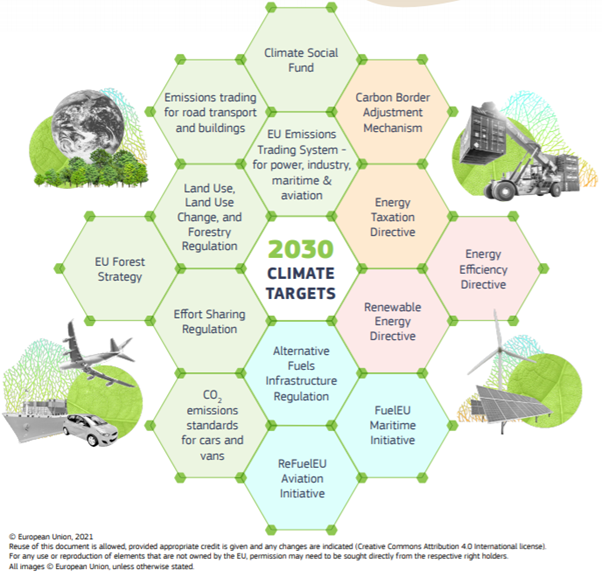 Un pacchetto di 13 proposte normative, di cui 8 aggiornano provvedimenti esistenti e 5 ne propongono di nuovi, per allineare il quadro di obiettivi e misure clima-energia al nuovo target del 55%.
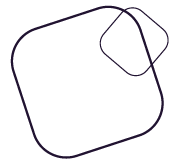 La Climate Law europea  e il pacchetto di misure «Fit-for-55%»
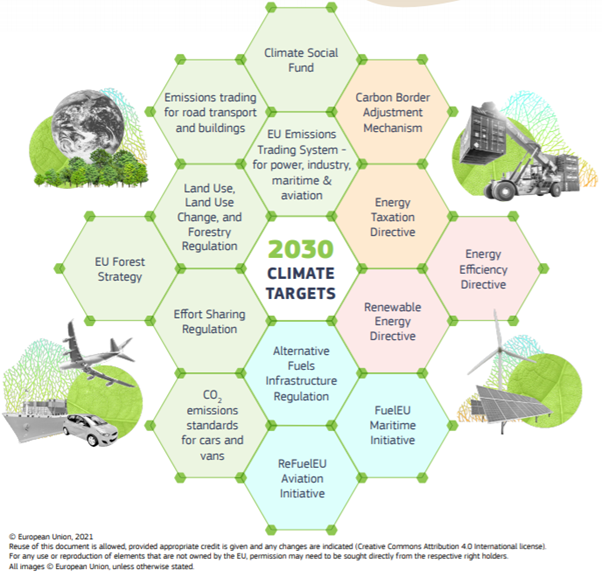 Fra le proposte più significative:
definire nuovi target per fonti rinnovabili ed efficienza energetica
introdurre la Carbon Border Adjustment Mechanism (carbon tax alla frontiera per i settori ad alte emissioni)
riformare mercato ETS in particolare per trasporto su strada ed edifici
fissare standard sulle emissioni delle nuove auto (solo auto a 0 emissioni dal 2035)
La  Climate Law della Spagna«Ley de cambio climático y transición energética» n. 7/2021 del 20 maggio 2021
La Spagna è l’unico big ad avere oggi emissioni più alte del 1990, quindi ha fissato un target di riduzione di GHG al 2030 del -23% vs 1990 che su base 2019 diventa un taglio del 47% (più alto della media europea che rispetto al 2019 taglia del 36%, 55%-19% ) 
Bandisce la vendita auto alimentate a carburanti «fossili» dal 2040 (5 anni dopo la proposta Fit)
La  Climate Law della Spagna«Ley de cambio climático y transición energética» n. 7/2021 del 20 maggio 2021
Bandisce nuovi permessi di esplorazioni ed estrazione di fossili fin da subito
Bandisce produzione di elettricità da fossili dal 2042
Fissa il target di 74% di produzione elettrica da FER al 2030
Fissa una revisione periodica del target emissioni (la prossima nel 2023)
La Climate Law del Regno Unito«Climate Change Act 2008» n.27/2008 e successive modifiche
Il Regno Unito è stato fra i primi Paesi ad includere un provvedimento normativo sui temi del clima, nel 2008. Il provvedimento è stato rivisto nel tempo e l’ultimo aggiornamento risale ad aprile 2021, indicando l’obiettivo di carbon neutrality entro la metà del secolo e un target di medio periodo.
Fissa un target di riduzione di  GHG al 2035 del 78% vs 1990 , traducibile in -46% da oggi al 2030. Uk ha già oggi conseguito un taglio del 43% rispetto al 1990, il taglio più alto fra i big UE.
La Climate Law del Regno Unito«Climate Change Act 2008» n.27/2008 e successive modifiche
In UK esiste un ente indipendente (il Climate Change Committee) già dal 2008 che monitora, aggiorna i target etc, elaborando un Carbon budget del Paese allineato con gli obiettivi dell’Accordo di Parigi e aggiornato ogni 5 anni.
In vista della COP26 il Governo ha anche pubblicato una Net Zero Strategy con un parziale dettaglio per i settori e alcuni  scenari
La Climate Law della Francia«Loi Climat et Résilience» n. 2021-1104 del 22 agosto 2021
Target GHG 2030: -40% vs 1990, quindi insufficiente per Accordo di Parigi e Fit for 55%. Un Tribunale di Parigi si è pronunciato ordinando al legislatore di rivedere gli impegni di riduzione delle emissioni in linea con l’Accordo di Parigi entro dicembre 2022.
La Climate Law della Francia«Loi Climat et Résilience» n. 2021-1104 del 22 agosto 2021
La legge francese ha comunque introdotto alcune misure mirate:
dal 2025 le abitazioni con classe energetica F o G non potranno essere affittate se prima il proprietario non le riqualifica migliorandone la performance energetica. Dal 2034 il ban sarà esteso anche alla classe E.
eliminare i voli che coprono tratte brevi, cioè che possono essere percorse da massimo 2,5 ore di treno (ma ci sono eccezioni)
 dal 2025 tutte le città con +150k abitanti dovranno creare delle zone a traffico «low carbon» con limiti di velocità e bandire le auto troppo inquinanti 
 è vietata le pubblicità di combustibili fossili e dal 2028  sarà anche vietate le pubblicità di auto troppo inquinanti (Sopra un tot gCO2/km)
La Climate Law della Germania«Bundes-Klimaschutzgesetz (Federal Climate Change Act)» del 24 giugno 2021
La prima legge sul clima nel 2019 è stata cassata dall’Alta Corte perché inadeguata. A giugno 2021 ne è stata pubblicata un’altra che ha emendato quella precedente 
Il Target di riduzione dei GHG (vs 1990) al 2030  è del 65% (-46% rispetto ad oggi), al 2040 -88%, con neutralità climatica  al 2045 ed emissioni «negative» al 2050.
La Climate Law della Germania«Bundes-Klimaschutzgesetz (Federal Climate Change Act)» del 24 giugno 2021
Fissa target settoriali su emissioni ogni anno dal 2020 al 2030: i ministeri di competenza sono responsabili rispetto al raggiungimento del loro target settoriale e devono presentare proposte e realizzare interventi per tagliare le emissioni.
La Climate Law della Germania«Bundes-Klimaschutzgesetz (Federal Climate Change Act)» del 24 giugno 2021
In caso di fallimento del target di un anno, l’eccedenza di emissioni si spalma sui target degli anni successivi e i ministri di competenza per quel settore devono presentare proposte di intervento «straordinarie» per accelerare il taglio delle emissioni e sulla base di queste proposte il Governo centrale dovrà poi definire gli interventi da mettere in campo (dato che potrebbero essere anche trasversali)
Un consiglio di 5 esperti costituisce l’ente indipendente che valuta i progressi, monitora la coerenza delle azioni con i target, etc.
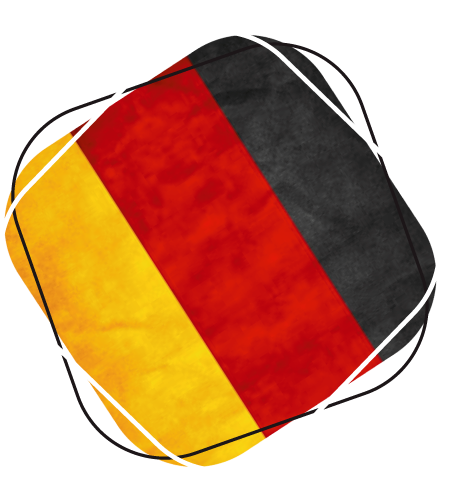 Le novità normative annunciate dal nuovo governo tedesco
Raggiungere la quota di energie rinnovabili nell'elettricità dell'80% nel 2030, accelerando significativamente le procedure di pianificazione e approvazione.
Dichiarare le energie rinnovabili e le relative infrastrutture di interesse pubblico.
Obiettivo di 200 GW di fotovoltaico e introdurre l’obbligo del fotovoltaico su tetto su tutti i nuovi edifici commerciali e residenziali
Utilizzare il 2% della superficie del Paese quella  per l'espansione dell'energia eolica onshore e aumentare la capacità dell'energia eolica offshore ad almeno 30 gigawatt entro il 2030.
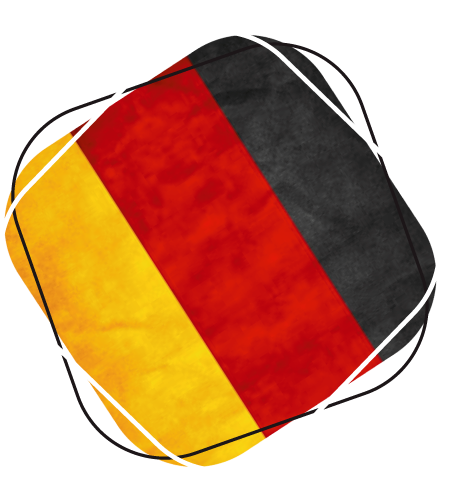 Le novità normative annunciate dal nuovo governo tedesco
Anticipare l'eliminazione del carbone al 2030
Assicurare che il prezzo del CO2 nella produzione industriale e nella generazione di energia non scenda sotto i 60 euro per tonnellata di CO2
Assicurare che il 50% del calore entro il 2030 sia generato in modo neutrale per il clima  
Raggiungere, entro il 2030, almeno 15 milioni di autovetture completamente elettriche
 Aumento sostanziale degli investimenti nel settore ferroviario, collegando più città al trasporto a lunga distanza e rafforzando il trasporto pubblico locale.
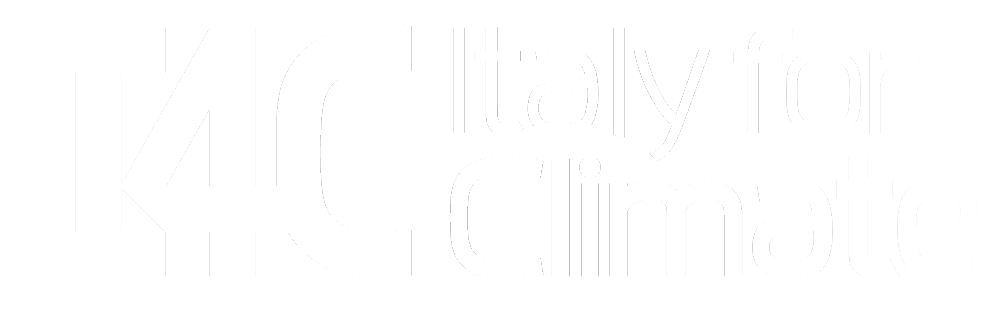 INDIRIZZI e MISURE DI UNA PROPOSTA DI LEGGE PER LA PROTEZIONE SUL CLIMA IN ITALIA
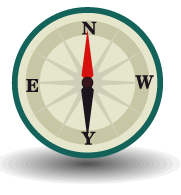 1
Rivedere e rafforzare, rendendoli legalmente vincolanti, i target nazionali
La Legge italiana, recependo la Climate Law europea, dovrà definire dei target climatici vincolanti a breve, medio e lungo termine. 
In particolare per le emissioni nette di gas serra si propone il seguente percorso di riduzione rispetto al 1990: 
-55% al 2030 (media decennio -17 MtCO2eq/anno)
-80% al 2040 (media decennio -13 MtCO2eq/anno)
-100% al 2050 (media decennio -11 MtCO2eq/anno)
Dovranno essere definiti dei tetti massimi ad assorbimenti/cattura di CO2 che andranno a compensare le emissioni lorde non abbattibili. 
Per centrare il target al 2030 sarà necessario ridurre i consumi energetici di circa il 15% rispetto al 2019 e raddoppiare le rinnovabili portandole ad almeno il 40% del consumo finale lordo. Le rinnovabili elettriche dovranno raggiungere il 70% della produzione nazionale, le rinnovabili termiche almeno il 40% del fabbisogno di calore e quelle del settore trasporti almeno il 18% del consumo finale (tramite biocarburanti ed elettrificazione)
2
Fissare target  nei principali settorida verificare annualmente da parte dei Ministeri competenti
Per essere efficaci i target nazionali dovranno essere articolati anche nei principali settori.Sul modello della Legge tedesca si propone che i Ministeri dei diversi settori indicati siano responsabili del raggiungimento dei target, nonché dell’adozione delle misure integrative e correttive eventualmente necessarie 
Ipotesi di obiettivi settoriali in MtCO2eq, valori annuali indicativi
Elaborazione Italy for Climate
3
Rafforzare normativamente l’accelerazione delle misure climatiche
Il cambio di passo va sostenuto anche con norme di sostegno. La legge, pertanto, dovrebbe:
attribuire alle misure per il clima il carattere di misure di interesse pubblico prioritario, di necessità e urgenza, 
prevedere corsie prioritarie per le misure di programmazione delle misure climatiche e procedure semplificate, con termini perentori e brevi, per le autorizzazioni per impianti per le fonti rinnovabili e per gli interventi di efficienza energetica, attivando, quando possibile, misure di silenzio-assenso con controlli successivi,
stabilire già da ora con forza di legge alcuni obiettivi specifici. Per esempio obblighi di installazioni di pannelli solari per determinati edifici, divieti entro un certo anno di immatricolazione di nuovi veicoli diesel e benzina , che le abitazioni con classe energetica bassa non possano essere affittate se prima il proprietario non le riqualifica migliorandone la performance energetica ,eliminare i voli che coprono tratte brevi che possono essere percorse in treno veloce, fissare l’obbligo per le città di creare delle zone  «low carbon»,  vietare le pubblicità di combustibili fossili.
4
Coinvolgere e impegnare tutte  le Regioni
La legge nazionale dovrà stabilire per le Regioni:
Sulla base di un modello unitario fornito dall’ISPRA, l’obbligo di rendicontare annualmente le emissioni di gas serra nel rispettivo territorio 
L’obbligo di definire un piano Regionale di misure per la riduzione delle emissioni di gas serra con obiettivi al 2030, 2040 e al 2050, coerenti con i target definiti dalla legge a livello nazionale e con l’obiettivo della neutralità climatica al 2050. I piani regionali saranno definiti applicando criteri e indirizzi elaborati d’intesa fra il Governo e le Regioni entro 6 mesi dalla pubblicazione della legge. 
L’obbligo di provvedere a misure per favorire sui rispettivi territori lo sviluppo delle fonti rinnovabili di energia e la diffusione di interventi di efficientamento energetico, coerentemente con i target fissati a livello nazionale.
5
Coinvolgere e impegnare i Comuni
La legge per la protezione del clima prevede che:

i comuni con più di 50 mila abitanti l’obbligo di  un piano di misure attuabili sulla base delle proprie competenze  e di misure da promuovere con la partecipazione di altri soggetti sia privati, sia istituzionali , per la riduzione delle emissioni di gas serra al 2030 , 2040 e 2050 
tali comuni dovranno anche rendicontare periodicamente sui risultati raggiunti con le misure introdotte 
I comuni con meno di 50 mila abitanti potranno presentare piani di riduzione coordinati fra gruppi di comuni 
Con le risorse dell’ETS è finanziato con 200 milioni annui un Fondo per supportare l’azione dei Comuni per la riduzione dei gas serra
6
Diffondere l’adozione di Piani e misure  comunali e regionali di adattamento
La Legge  per la protezione del clima dovrà:
definire, d’intesa con le Regioni, entro 6 mesi gli indirizzi generali delle misure per l’adattamento al cambiamento climatico del territorio nazionale 
obbligare le Regioni e i comuni con più di 50 mila abitanti a predisporre e applicare, entro un anno, Piani territoriali di adattamento al cambiamento climatico, che dovranno pubblicare anche resoconti periodici delle misure introdotte  
favorire, in collaborazione con le Regioni, l’adozione di Piani di adattamento al cambiamento climatico per singolo comune o coordinati fra più comuni, per i comuni con meno di 50 mila abitanti
istituire uno specifico fondo nazionale ripartito fra le regioni, utilizzando una parte delle risorse dell’ETS, per supportare la definizione e l’attuazione dei piani comunali di adattamento al cambiamento climatico
7
Rafforzare l’uso di strumenti  economici e fiscali per sostenere la transizione climatica
La legge dovrebbe:
riallocare entro il 2030 i sussidi vigenti ai combustibili fossili in destinazioni compatibili con la neutralità climatica, privilegiando riallocazioni nei medesimi settori e finanziando misure sociali compensative ove necessario; 
destinare i proventi del sistema ETS, come prescritto a livello europeo, esclusivamente per misure per il clima 
 indicare al governo l’obbligo di quantificare gli impatti delle misure finanziate con il PNRR sulla riduzione delle emissioni di gas serra, anno per anno fino al 2030 
 introdurre ,per i settori  non coperti dai meccanismi europei  di ETS , meccanismi fiscali di Carbon pricing ,graduali, sostenuti da compensazioni sociali, quando necessarie
8
Aumentare le risorse  destinate alla ricerca e all’innovazione per il clima
La legge dovrebbe , finalizzando risorse, non ancora impegnate con progetti definiti, stanziate dal PNRR e con risorse aggiuntive:
sostenere la R&S sia pubblica che privata per soluzioni tecnologiche innovative in particolare nei settori dove l’abbattimento delle emissioni di gas serra risulta più impegnativo; 
sostenere in particolare la R&S nelle filiere dell’idrogeno, della distribuzione e  dei sistemi di accumulo dell’energia elettrica, di  cattura e utilizzo  del carbonio;
supportare la diffusione delle misure innovative per la decarbonizzazione nelle piccole e medie imprese
9
Istituire un organismo di valutazione     dell’impatto sulle emissioni di gas serra della legislazione e delle misure attuative
La transizione climatica richiede una valutazione non solo delle specifiche misure, ma più generale degli impatti generati dalla normativa primaria e secondaria sulle emissioni di gas serra ,attivando così anche una maggiore attenzione del Governo, di tutti i Ministeri, e del Parlamento.
Occorre quindi istituire con legge un organismo tecnico con il compito di svolgere, con periodicità almeno annuale, l’analisi e la valutazione degli impatti della legislazione e delle normative secondarie sulle emissioni di gas serra e che, su richiesta del Governo o del Parlamento, sia in grado di dare anche pareri sugli impatti climatici sulle proposte di provvedimenti di competenza del Governo o del Parlamento.
Questo organismo dovrebbe anche pubblicare annualmente valutazioni e considerazioni  sulla transizione climatica in Italia, in particolare sull’efficacia complessiva delle misure e sui trend delle emissioni di gas serra in atto rispetto ai target fissati.
Grazie per l’attenzione